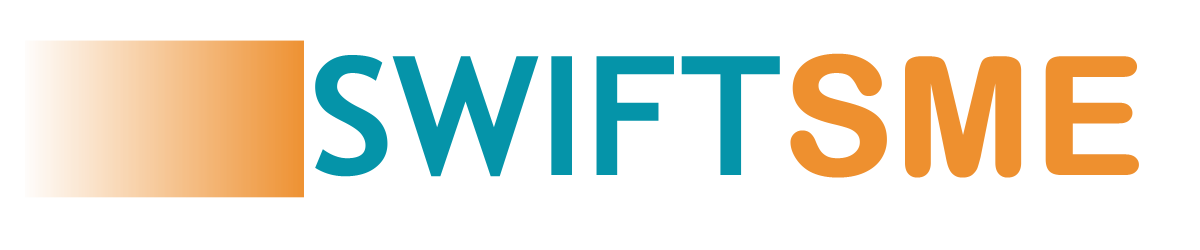 Comunicación y colaboración moderna y segura en el entorno de trabajo móvil

Partner: Centrum für Innovation und Technologie GmbH
The European Commission's support for the production of this publication does not constitute an endorsement of the contents, which reflect the views only of the authors, and the Commission cannot be held responsible for any use which may be made of the information contained therein.
Legal description – Creative Commons licensing: The materials published on the SWIFTSME project website are classified as Open Educational Resources' (OER) and can be freely (without permission of their creators): downloaded, used, reused, copied, adapted, and shared by users, with information about the source of their origin.
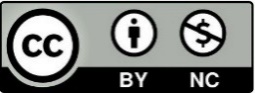 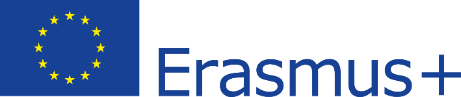 Indíce
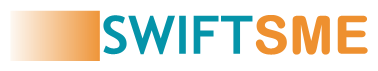 Unidad  2
Unidad 3
Unit 1
Unidad 4
Colaboración online
Consejos y ejercicios
Introducción
Resumen
Unidad 1
Unidad 3
Unidad 4
Unidad 2
The European Commission's support for the production of this publication does not constitute an endorsement of the contents, which reflect the views only of the authors, and the Commission cannot be held responsible for any use which may be made of the information contained therein.
Legal description – Creative Commons licensing: The materials published on the SWIFTSME project website are classified as Open Educational Resources' (OER) and can be freely (without permission of their creators): downloaded, used, reused, copied, adapted, and shared by users, with information about the source of their origin.
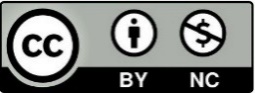 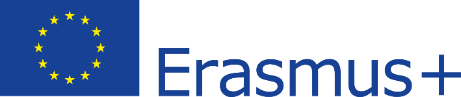 Unidad 1: Introducción
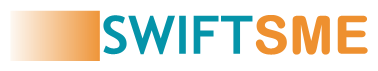 ¿Qué es la comunicación interna?
Comunicación interna se entiende generalmente por toda la información compartida dentro de una empresa por necesidades de la misma. El término es frecuentemente más utilizado para referirse a una persona o departamento responsable de la comunicación con los empleados.

Su trabajo es informar a los empleados, mantenerse en contacto con ellos, y mantenerlos informados sobre los objetivos y la estrategia de la empresa. En organizaciones grandes, la necesidad de un departamento separado para comunicaciones internas es obvia. En empresas más pequeñas, esta tarea usualmente es realizada por los directivos o por el departamento de recursos humanos.
The European Commission's support for the production of this publication does not constitute an endorsement of the contents, which reflect the views only of the authors, and the Commission cannot be held responsible for any use which may be made of the information contained therein.
Legal description – Creative Commons licensing: The materials published on the SWIFTSME project website are classified as Open Educational Resources' (OER) and can be freely (without permission of their creators): downloaded, used, reused, copied, adapted, and shared by users, with information about the source of their origin.
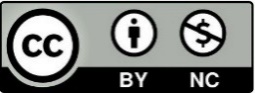 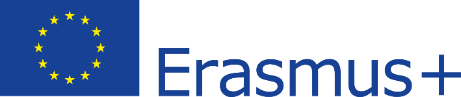 Unidad 1: Introducción
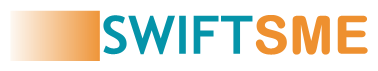 ¿Cómo puedes hacer lo más eficiente posible el trabajo desde la oficina digital?
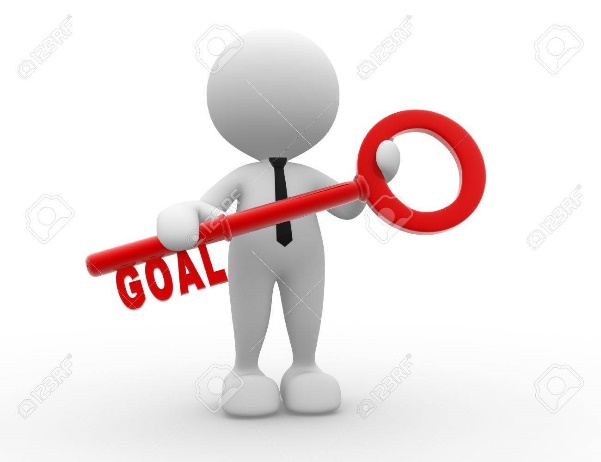 ¡Comunicación es la clave!
The European Commission's support for the production of this publication does not constitute an endorsement of the contents, which reflect the views only of the authors, and the Commission cannot be held responsible for any use which may be made of the information contained therein.
Legal description – Creative Commons licensing: The materials published on the SWIFTSME project website are classified as Open Educational Resources' (OER) and can be freely (without permission of their creators): downloaded, used, reused, copied, adapted, and shared by users, with information about the source of their origin.
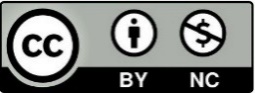 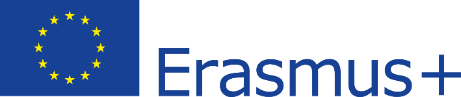 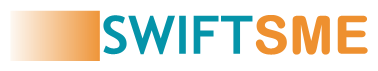 Unidad 1: Introducción
¿Qué conlleva la colaboración online?

En pocas palabras, colaborar online significa ser capaz de completer todos los procesos de trabajo de la misma manera en la que sería posible físicamente. Solo digitalmente. Esta incluye:
The European Commission's support for the production of this publication does not constitute an endorsement of the contents, which reflect the views only of the authors, and the Commission cannot be held responsible for any use which may be made of the information contained therein.
Legal description – Creative Commons licensing: The materials published on the SWIFTSME project website are classified as Open Educational Resources' (OER) and can be freely (without permission of their creators): downloaded, used, reused, copied, adapted, and shared by users, with information about the source of their origin.
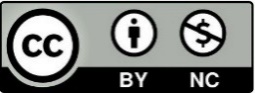 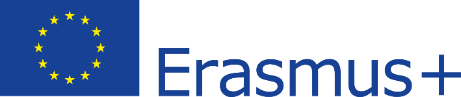 Unidad 2: Colaboración online
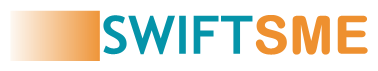 Escuchar a los empleados: ¿Cómo quieren ellos comunicarse?

Cada uno se comunica de forma diferente. Algunos empleados solo envian emails, mientras que otros prefieren mantener reuniones. A veces es una preferencia personal, o a veces puede depender de qué hay disponible internamente.

Las diferencias generacionales también influyen. Una estrategia de comunicación interna effectiva debe usar varios canales. Pero antes de perder tu tiempo enviando emails que nadie leerá, ten claro que conoces a tu audiencia.

Esta fase de descubrimiento puede ser informal, a través de conversaciones con los compañeros. O puede implicar un proceso más estructurado para tener datos de apoyo.
The European Commission's support for the production of this publication does not constitute an endorsement of the contents, which reflect the views only of the authors, and the Commission cannot be held responsible for any use which may be made of the information contained therein.
Legal description – Creative Commons licensing: The materials published on the SWIFTSME project website are classified as Open Educational Resources' (OER) and can be freely (without permission of their creators): downloaded, used, reused, copied, adapted, and shared by users, with information about the source of their origin.
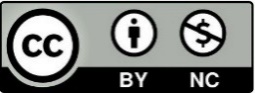 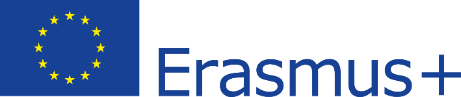 Unidad 2: Colaboración online
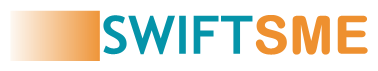 Estrategia de comunicación

Las mejores estrategias de comunicación internas proporcionar una buena combinación de contenido que se distribuye entre múltiples canales.
The European Commission's support for the production of this publication does not constitute an endorsement of the contents, which reflect the views only of the authors, and the Commission cannot be held responsible for any use which may be made of the information contained therein.
Legal description – Creative Commons licensing: The materials published on the SWIFTSME project website are classified as Open Educational Resources' (OER) and can be freely (without permission of their creators): downloaded, used, reused, copied, adapted, and shared by users, with information about the source of their origin.
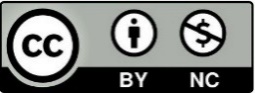 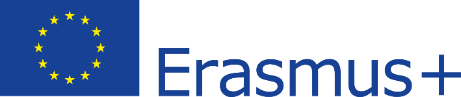 Unidad 2: Colaboración online
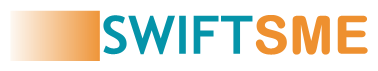 La solución correcta para cada negocio – diferentes tipos de herramientas colaborativas


Aunque algunas soluciones integrales populares combinan el mayor número posible de las funciones mencionadas, hay diferentes enfoques. A veces, un proveedor no es suficiente para apoyar digitalmente todo el trabajo del equipo. 

Las soluciones de software colaborativo son, por tanto, tan diversas como las necesidades de las propias empresas medianas. 
Entre las soluciones, se pueden encontrar los siguientes tipos de herramientas:
The European Commission's support for the production of this publication does not constitute an endorsement of the contents, which reflect the views only of the authors, and the Commission cannot be held responsible for any use which may be made of the information contained therein.
Legal description – Creative Commons licensing: The materials published on the SWIFTSME project website are classified as Open Educational Resources' (OER) and can be freely (without permission of their creators): downloaded, used, reused, copied, adapted, and shared by users, with information about the source of their origin.
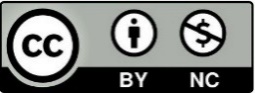 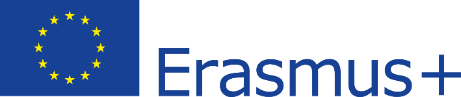 Unidad 2: Colaboración online
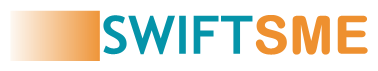 Software de gestión de proyectos para para planificación y distribución de tareas y plazos
(p.ej. Asana, monday.com, Trello o Zenkit)
WEAKNESS
You can simply impress your audience and add a unique zing
Capacidad para subir, compartir y colaborar en documentos
Asignación de tareas y funciones
Asignación de tareas y funciones
Posibilidad de uso via smartphone a través de aplicación móvil
You can simply impress your audience ad add a unique zing
Herramientas de comunicación para chats de voz grupales, mensajes de texto y videoconferencias 
(p.ej. Zoom, Discord, Google Hangouts o Slack – lee más en nuestro blog)
The European Commission's support for the production of this publication does not constitute an endorsement of the contents, which reflect the views only of the authors, and the Commission cannot be held responsible for any use which may be made of the information contained therein.
Legal description – Creative Commons licensing: The materials published on the SWIFTSME project website are classified as Open Educational Resources' (OER) and can be freely (without permission of their creators): downloaded, used, reused, copied, adapted, and shared by users, with information about the source of their origin.
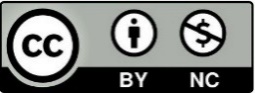 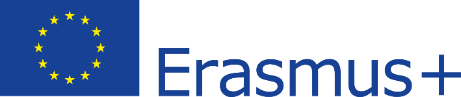 Unidad 2: Colaboración online
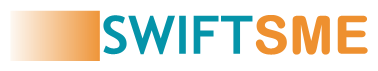 ¿Por qué necesito una herramientas para colaboración online?

Sin una herramienta que cree el marco técnico para ello, es factible, pero no muy divertido. Los constantes saltos entre diferentes aplicaciones hacen prácticamente imposible la eficiencia y la productividad en el trabajo. 

Después de todo, una buena colaboración online también significa ser capaz de controlarlo todo desde un lugar. Si tienes que entrar en un programa de correo electrónico para crear una cita o buscar un documento en estructuras de carpetas sepultadas, estás desperdiciando un valioso tiempo que podría llenarse con tareas más productivas. Por ello, utilizar una herramienta que estructure la colaboración online tiene una serie de beneficios:
The European Commission's support for the production of this publication does not constitute an endorsement of the contents, which reflect the views only of the authors, and the Commission cannot be held responsible for any use which may be made of the information contained therein.
Legal description – Creative Commons licensing: The materials published on the SWIFTSME project website are classified as Open Educational Resources' (OER) and can be freely (without permission of their creators): downloaded, used, reused, copied, adapted, and shared by users, with information about the source of their origin.
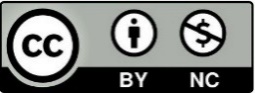 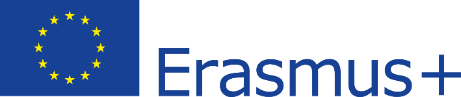 Unidad 2: Colaboración online
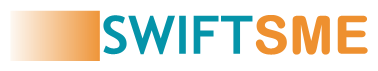 Minimiza los saltos entre las diferentes aplicaciones del sistema.
Una herramienta brinda una estructura a la comunicación y el intercambio de datos.
Todo en un lugar: una herramienta crea un lugar central para la comunicación y, por tanto, fomenta la productividad.
También nos mantiene en contacto con nuestros compañeros a nivel personal.
Trabaja en cualquier momento desde cualquier dispositivo – una sola herramienta permite trabajar independientemente de la ubicación sin perder productividad.
Los datos que no se almacenan físicamente no se pueden perder. 
Busca menos, encuentra más: toda la información está siempre agrupada en un lugar durante la jornada.
The European Commission's support for the production of this publication does not constitute an endorsement of the contents, which reflect the views only of the authors, and the Commission cannot be held responsible for any use which may be made of the information contained therein.
Legal description – Creative Commons licensing: The materials published on the SWIFTSME project website are classified as Open Educational Resources' (OER) and can be freely (without permission of their creators): downloaded, used, reused, copied, adapted, and shared by users, with information about the source of their origin.
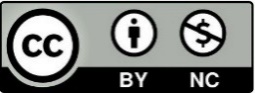 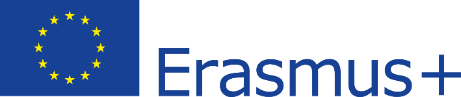 Unidad 2: Colaboración online
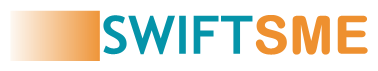 Características y enfoques clave – qué debería poder hacer tu herramienta y qué debería saber tu equipo

Una herramienta colaborativa que está pensada para ser el único o más importante software para cubrir las diversas necesidades del equipo, deberá contar con algunas características clave. 

Sin embargo, un exceso de compejidad puede retrasar innecesariamente el flujo de trabajo y la familiarización. Por lo tanto, se aplica lo siguiente: 
	En el mejor caso, la herramienta ofrece principalmente las funciones que realmente 	quieres usar. Por lo tanto tiene sentido considerar en un primer lugar y con todo el 	equipo las necesidades que seguramente se esperan y las que podrían sumarse.
The European Commission's support for the production of this publication does not constitute an endorsement of the contents, which reflect the views only of the authors, and the Commission cannot be held responsible for any use which may be made of the information contained therein.
Legal description – Creative Commons licensing: The materials published on the SWIFTSME project website are classified as Open Educational Resources' (OER) and can be freely (without permission of their creators): downloaded, used, reused, copied, adapted, and shared by users, with information about the source of their origin.
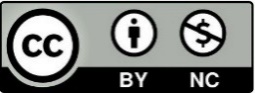 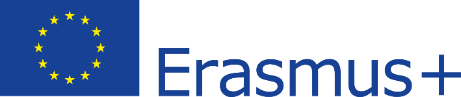 Unidad 2: Colaboración online
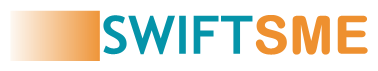 Asignación de tareas y funciones
Visualización de procesos
WEAKNESS
You can simply impress your audience and add a unique zing
Notificaciones para eventos específicos, 
actividades y chats
Discusión de proyectos y tareas individuales
Definición de indicadores claves de desempeño 
e hitos
W
Notificaciones para eventos específicos, actividades y chats
Integración de otras herramientas utilizadas
Posibilidad de uso via smartphone a través de aplicación móvil
You can simply impress your audience ad add a unique zing
Capacidad para subir, compartir y colaborar en documentos
The European Commission's support for the production of this publication does not constitute an endorsement of the contents, which reflect the views only of the authors, and the Commission cannot be held responsible for any use which may be made of the information contained therein.
Legal description – Creative Commons licensing: The materials published on the SWIFTSME project website are classified as Open Educational Resources' (OER) and can be freely (without permission of their creators): downloaded, used, reused, copied, adapted, and shared by users, with information about the source of their origin.
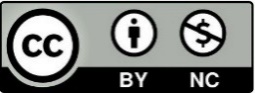 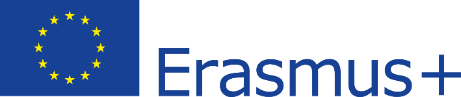 Unidad 2: Colaboración online
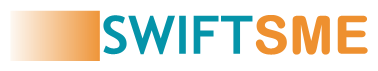 Aquí tienes un resumen de algunas de las funciones utilizadas con mayor frecuencia:

Las videoconferencias son las solución más eficiente para la colaboración online en el trabajo desde casa. ¿Pero qué proveedores hay?

Microsoft Teams
Colaboración digital en videoconferencias con hasta 250 participantes y eventos online con hasta 10.000 asistentes. Además de videoconferencias, Teams ofrece amplias funciones de colaboración virtual, incluyendo la integración con Office 365.
Cisco Webex Meetings
Via Webex Meetings puedes realizar videoconferencia, telefonía IP, mensajería instantánea, además de compartir pantalla. Los productos y servicios son proporcionados como "Software as a Service" por Cisco Collaboration. Para realizar una videoconferencia, el anfitrión deberá estar registrado en el servicio..
The European Commission's support for the production of this publication does not constitute an endorsement of the contents, which reflect the views only of the authors, and the Commission cannot be held responsible for any use which may be made of the information contained therein.
Legal description – Creative Commons licensing: The materials published on the SWIFTSME project website are classified as Open Educational Resources' (OER) and can be freely (without permission of their creators): downloaded, used, reused, copied, adapted, and shared by users, with information about the source of their origin.
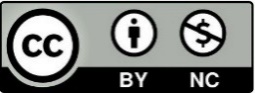 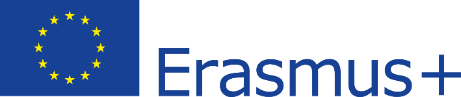 Unidad 2: Colaboración online
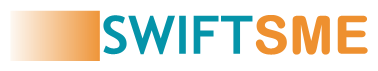 Skype
En Skype puedes mantener videoconferencias además de chat de video normal. Hasta 50 personas pueden participar en una videollamada grupal gratuita - via PC, tablet o smartphone. 

Zoom
En Zoom, hasta 100 participantes pueden unirse a una videoconferencia en la versión gratuita. El truco es que la duración de estas sesiones con tres o más personas está limitado a 40 minutos. Si quieres extender este tiempo, es necesario adquirir su version de pago. Esta tiene un coste de 13,99 euros por mes y moderador.

GoToMeeting
GoToMeeting también es un paquete de software reuniones online y videoconferencias. Además, es posible compartir escritorio via GoToMeeting. El software está disponible para ordenador, y también cuenta con una app para smartphones y tablets.
The European Commission's support for the production of this publication does not constitute an endorsement of the contents, which reflect the views only of the authors, and the Commission cannot be held responsible for any use which may be made of the information contained therein.
Legal description – Creative Commons licensing: The materials published on the SWIFTSME project website are classified as Open Educational Resources' (OER) and can be freely (without permission of their creators): downloaded, used, reused, copied, adapted, and shared by users, with information about the source of their origin.
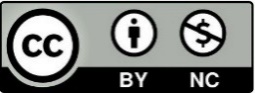 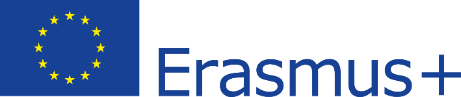 Unidad 2: Colaboración online
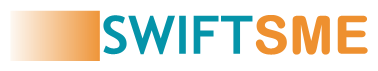 Jitsi
Jitsi es una herramienta gratuita de código abierto y compatible con RTC en la web. Jitsi está disponible para Slack, RocketChat o Matrix, por ejemplo, y es fácil de integrar. Puedes crear una reunión desde el propio operador via Jitsi-Meet sin necesidad de crear una cuenta. Tras ello, puedes invitar fácilmente a participantes adicionales compartiendo una URL.

BigBlueButton
BigBlueButton es un Sistema de audio y videoconferencia para formación, seminarios online y reunions de equipo. La herramienta puede usarse flexiblemente por universidades y escuelas como una clase virtual. La razón es obvia: BigBlueButton fue desarrollado específicamente como una solución de videoconferencia de código abierto para aprendizaje online.
The European Commission's support for the production of this publication does not constitute an endorsement of the contents, which reflect the views only of the authors, and the Commission cannot be held responsible for any use which may be made of the information contained therein.
Legal description – Creative Commons licensing: The materials published on the SWIFTSME project website are classified as Open Educational Resources' (OER) and can be freely (without permission of their creators): downloaded, used, reused, copied, adapted, and shared by users, with information about the source of their origin.
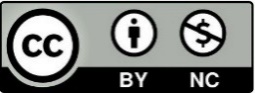 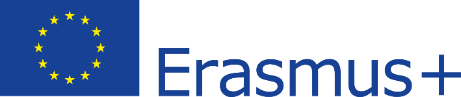 Unidad 2: Colaboración online
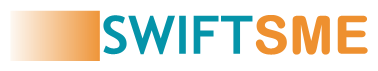 S
W
Trabajando y guardando documentos juntos: Herramientas colaborativas / Nube
Muchas actividades se basan en trabajar en documentos. Para ser capaz de trabajar en ellos con compañeros al mismo tiempo sin enviarlos una y otra vez en diferentes versiones, las siguientes soluciones, entre otras, son adecuadas:
Google Drive
- es un servicio de almacenamiento de archivos proporcionado por Google. Permite a los usuarios almacenar, compartir y editar documentos en la nube. Un total de 15 GB de almacenamiento están disponible para los usuarios sin coste alguno. En caso de necesitar mayor capacidad, el servicio tendrá un coste mensual.
Microsoft OneDrive
You can simply impress your audience and add a unique zing
- anteriormente Microsoft SkyDrive, es un servicio de almacenamiento de Microsoft que permite a los usuarios almacenar sus datos, sincronizarlos con otros dispositivos y compartirlos con otras personas. El paquete básico de OneDrive con 5 GB de almacenamiento es gratuito, y para mayores volúmenes habrá que pagar una cuota mensual.
The European Commission's support for the production of this publication does not constitute an endorsement of the contents, which reflect the views only of the authors, and the Commission cannot be held responsible for any use which may be made of the information contained therein.
Legal description – Creative Commons licensing: The materials published on the SWIFTSME project website are classified as Open Educational Resources' (OER) and can be freely (without permission of their creators): downloaded, used, reused, copied, adapted, and shared by users, with information about the source of their origin.
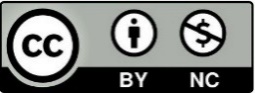 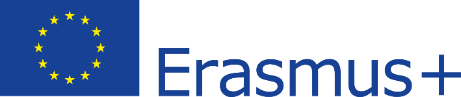 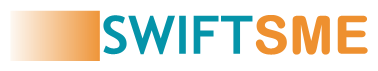 Unidad 3: Consejos y ejercicios
Crear procesos en papel
Establecer una cultura de liderazgo digital
Digitalización de las
relaciones con clientes
Orienta sistemáticamente los procesos hacia los clientes y acaba con los silos de datos.
Diversidad en los canales de comunicación
No perder 
de vista el cumplimiento
Los procesos administrativos y de oficina deben ser digitales, independientes de la ubicación y libres de discontinuidad en los medios.
Sigue leyes y obligaciones para estándares seguros.
Practica modelos de liderazgo que representen el networking, la apertura, la participación y la agilidad.
Complementa los canales de comunicación tradicional con soluciones digitales.
5 consejos 
desde la 
oficina digital
The European Commission's support for the production of this publication does not constitute an endorsement of the contents, which reflect the views only of the authors, and the Commission cannot be held responsible for any use which may be made of the information contained therein.
Legal description – Creative Commons licensing: The materials published on the SWIFTSME project website are classified as Open Educational Resources' (OER) and can be freely (without permission of their creators): downloaded, used, reused, copied, adapted, and shared by users, with information about the source of their origin.
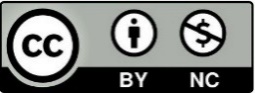 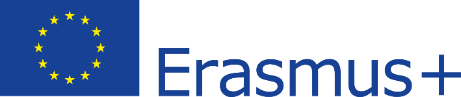 Unidad 4: Resumen
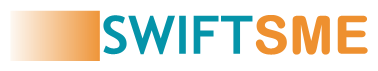 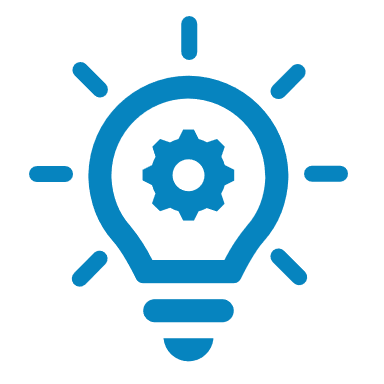 Comunicación interna se entiende generalmente por toda la información compartida dentro de una empresa por necesidades de la misma. El término es frecuentemente más utilizado para referirse a una persona o departamento responsable de la comunicación con los empleados.
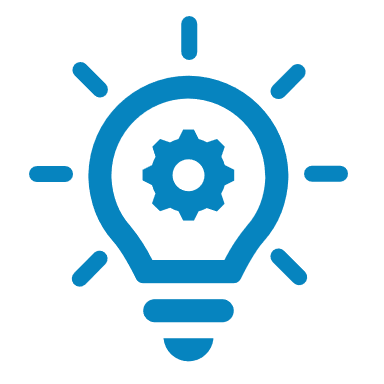 Las mejores estrategias de comunicación interna proporcionan una buena combinación de contenido distribuido entre múltiples canales.
Una buena colaboración online significa ser capaz de controlarlo todo desde un lugar. Si tienes que entrar en un programa de correo electrónico para crear una cita o buscar un documento en estructuras de carpetas sepultadas, estás desperdiciando un valioso tiempo que podría llenarse con tareas más productivas.
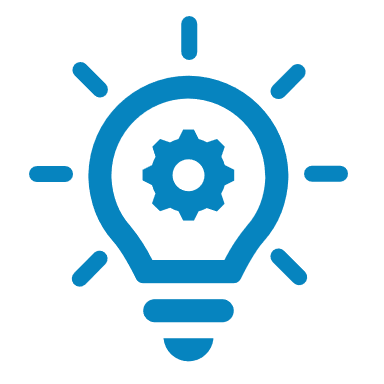 The European Commission's support for the production of this publication does not constitute an endorsement of the contents, which reflect the views only of the authors, and the Commission cannot be held responsible for any use which may be made of the information contained therein.
Legal description – Creative Commons licensing: The materials published on the SWIFTSME project website are classified as Open Educational Resources' (OER) and can be freely (without permission of their creators): downloaded, used, reused, copied, adapted, and shared by users, with information about the source of their origin.
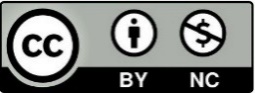 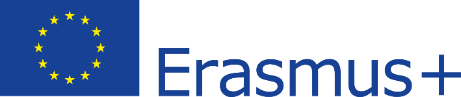 Unidad 4: Resumen
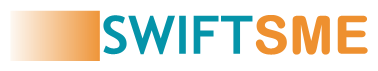 The European Commission's support for the production of this publication does not constitute an endorsement of the contents, which reflect the views only of the authors, and the Commission cannot be held responsible for any use which may be made of the information contained therein.
Legal description – Creative Commons licensing: The materials published on the SWIFTSME project website are classified as Open Educational Resources' (OER) and can be freely (without permission of their creators): downloaded, used, reused, copied, adapted, and shared by users, with information about the source of their origin.
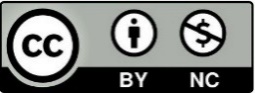 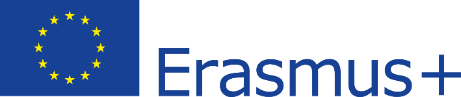 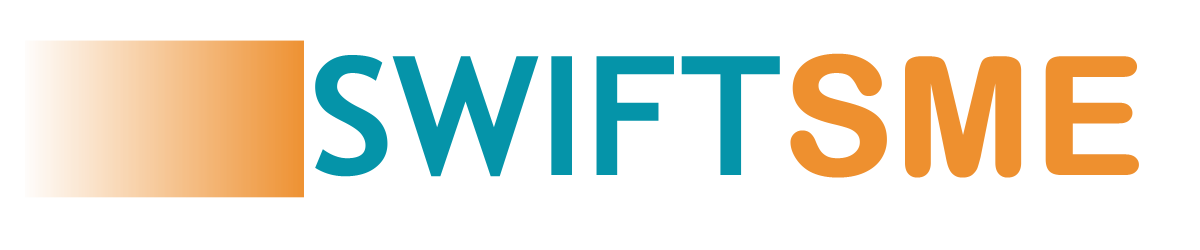 GRACIAS
The European Commission's support for the production of this publication does not constitute an endorsement of the contents, which reflect the views only of the authors, and the Commission cannot be held responsible for any use which may be made of the information contained therein.
Legal description – Creative Commons licensing: The materials published on the SWIFTSME project website are classified as Open Educational Resources' (OER) and can be freely (without permission of their creators): downloaded, used, reused, copied, adapted, and shared by users, with information about the source of their origin.
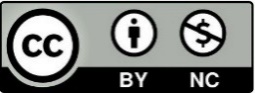 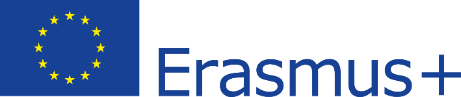